Организация режимных моментов в ДОУ
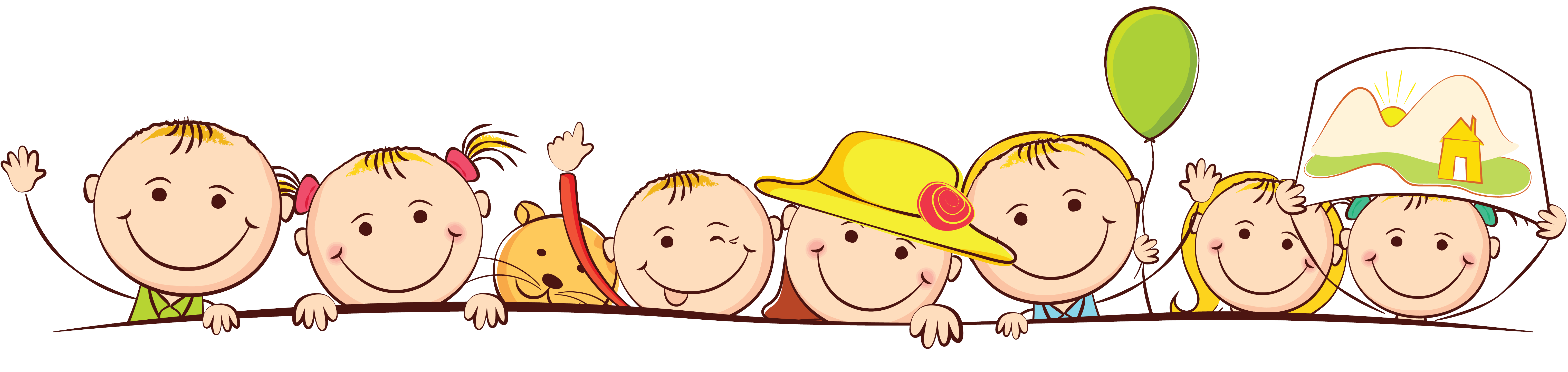 ВЫПОЛНИЛа воспитатель гр. «золотой ключик»: л.в. жданова
Решение программных образовательных задач решается не только в рамках непрерывной образовательной деятельности, но и при проведении режимных моментов.
Важнейшим условием правильного развития детей является четкий соответствующей возрасту и индивидуальным особенностям режим дня. 
Режим-это основа жизни маленького ребёнка. Это рациональное распределение во времени и смена видов деятельности.
В режиме дня выделим следующие режимные моменты:
Утренний прием.
Утренняя гимнастика.
Организация питания (завтрак, обед, полдник, ужин).
Организация непосредственно образовательной деятельности
Организация прогулки.
Организация сна.
Уход домой.
В каждом из перечисленных режимных моментов (кроме утреннего приема и ухода домой) обязательно существует подготовительный и завершающий этап: подготовка к утренней гимнастике, утренняя гимнастика, завершение утренней гимнастики; подготовка к прогулке, прогулка, возвращение с прогулки; подготовка ко сну, сон, постепенный подъем и т.п. 
Все подготовительные и завершающие этапы могут быть отражены в распорядке дня, который составляется педагогом каждой возрастной группы на основе режима дня.
Организация утреннего приёма. 
Утренняя гимнастика

     Приём детей может проходить  как на воздухе, так и в помещении. В хорошую погоду прием детей в любое время года желательно проводить на свежем воздухе. Во время утреннего приема необходимо обращать внимание на внешний вид детей.   Самое главное — это создать хорошее настроение, как ребенку, так и его родителям..
Закончив прием детей, педагог проверяет работу дежурных по уголку природы и приглашает детей на утреннюю гимнастику. Воспитатель проводит гимнастику с детьми. При этом воспитатель занимается вместе с детьми и, при необходимости, поправляет, корректирует выполнение упражнений детьми. После гимнастики идет подготовка к завтраку.
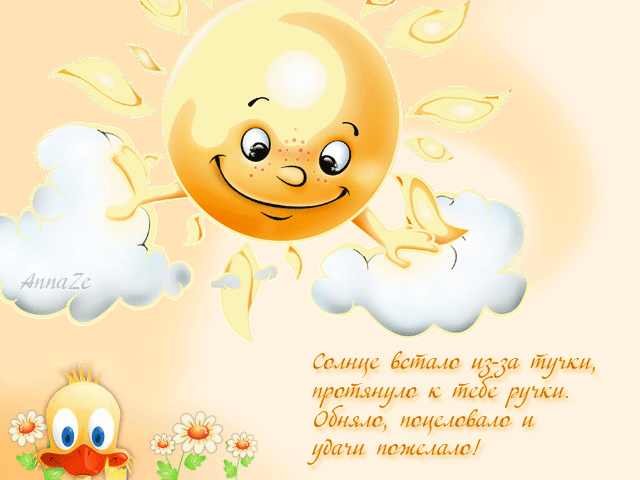 Подготовка к приему пищи

         Для  обеспечения  питания  в детском саду, родителей информируют об ассортименте питания ребенка, вывешивая ежедневное меню.	Организация умывания перед приемом пищи проводится постепенно, небольшими группами детей. Следует напомнить детям правила поведения в умывальной комнате - дети не должны разбрызгивать воду, должны поддерживать порядок и чистоту, после мытья рук сразу же закрывать воду и ни в коем случае не оставлять краны открытыми.       
 В организации питания,  начиная  со  средней  группы, принимают участие дежурные воспитанники группы. Учитывается и уровень самостоятельности детей. 
        Огромное значение в работе с детьми имеет пример взрослого. В зависимости от меню можно уточнить названия некоторых блюд. Важно отметить заботу няни и поваров о детях, в нескольких словах обозначить важность и необходимость данных профессий.
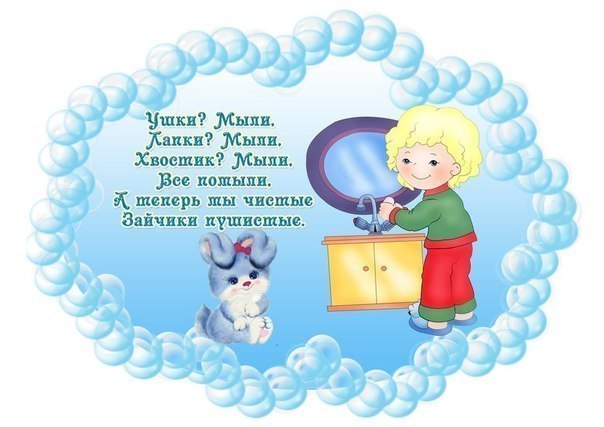 Потешки, Потешки, Потешки
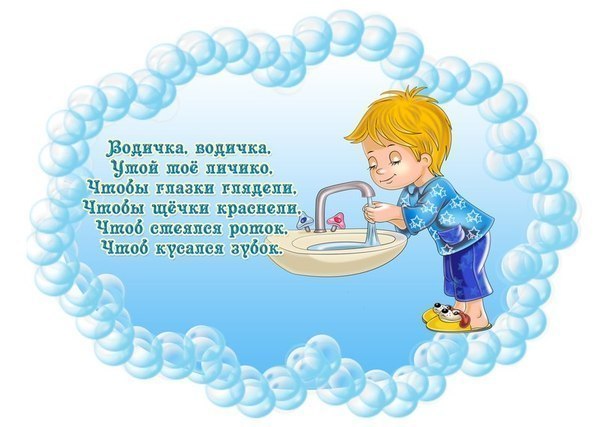 Правила организации питания
1. Последовательность блюд должна быть постоянной.
2. Перед ребенком можно ставить только одно блюдо.
3. Блюдо не должно быть ни слишком горячим, ни холодным.
Пять правил «не»
Не принуждать;
Не навязывать;
Не ублажать;
Не торопить;
Не отвлекать.
Порядок организации питания :
- мыть руки перед едой;
- класть пищу в рот небольшими кусочками и хорошо ее пережевывать.
- рот и руки вытирать бумажной салфеткой;
- после окончания еды полоскать рот.
Для того чтобы дети осваивали нормы этикета, стол сервируют всеми необходимыми приборами: тарелкой, , вилкой, столовой  ложкой, чайной чашкой. На середину стола ставят бумажные салфетки, хлеб в хлебнице. 
 В организации питания  принимают участие дежурные воспитанники группы.
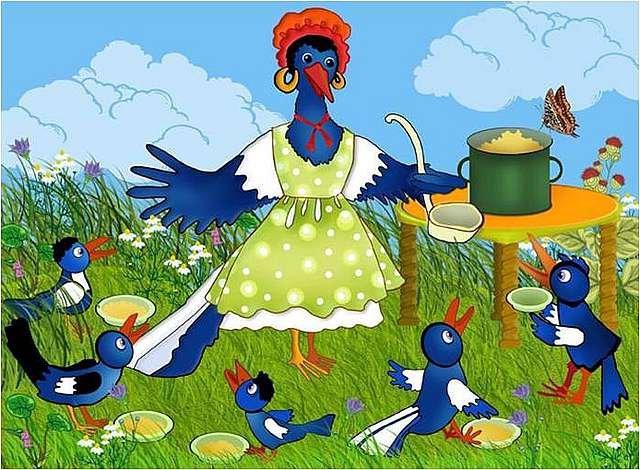 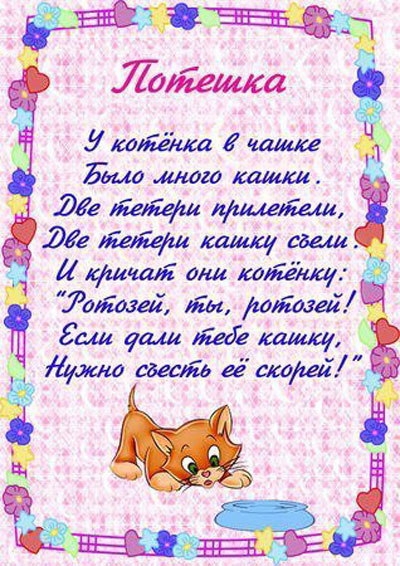 Непосредственная образовательная деятельность
Проводится занятие согласно перспективному плану, программное содержание и цели занятия указываются в плане. Знания полученные на занятии могут быть закреплены на последующей прогулке- в виде наблюдения или беседы.
Подготовка к прогулке
  Прежде чем отправиться на прогулку необходимо навести порядок в группе: собрать игрушки и расставить их по местам, убрать пособия и материалы, которые использовались в непрерывной образовательной деятельности
.    Перед одеванием воспитатель напоминает детям правила поведения в раздевальной комнате. 
Воспитатель обращает внимание детей на последовательность одевания, а перед выходом на прогулку на внешний вид детей. Если в процессе одевания у кого-либо проявляются очевидные ошибки, воспитатель устраняет их вместе с другими детьми группы, вызывая при этом у детей желание помочь друг другу и пресекая насмешки со стороны сверстников.    Можно использовать так называемый фронтальный метод одевания детей, когда они одновременно надевают сначала  колготки, штаны, затем обувь, кофты, шапки и в последнюю очередь пальто (куртки).
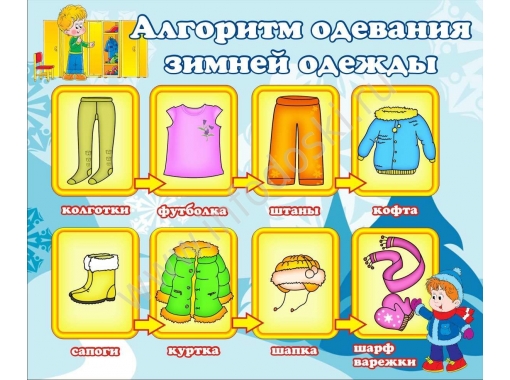 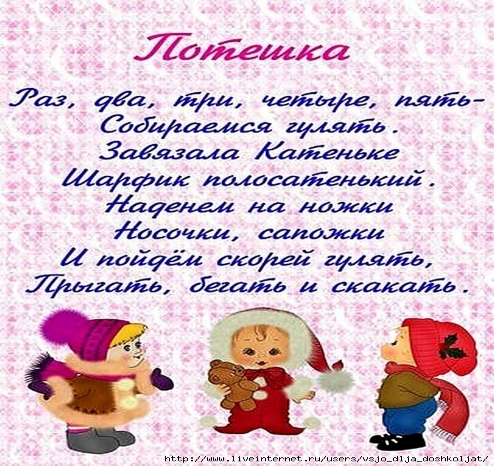 Прогулка

     Ежедневная  продолжительность  прогулки  детей  в  ДОУ  составляет  около  4- 4,5 часов.  Прогулку  организуют  2  раза  в  день:  в  первую  половину  дня – до  обеда  и  во  вторую   половину  дня - после  дневного  сна  и  (или)  перед  уходом детей  домой. Прогулка  состоит  из  следующих  частей:
наблюдение,
подвижные игры,
труд на участке,
самостоятельная игровая деятельность  детей,
индивидуальная работа с  детьми  по развитию физических качеств,
самостоятельная двигательная активность.
       В процессе прогулки воспитатель способствует организации детьми интересной и разнообразной деятельности. Для этого в наличии должны быть игрушки и вспомогательный инвентарь, правилам обращения с которым воспитатель обучает детей на прогулке или предварительно в группе. Во время прогулки у воспитателя есть возможность понаблюдать за содержанием игр и взаимоотношениями детей и скорректировать их при необходимости.Перед уходом с прогулки дети приводят участок в порядок, собирают выносной материал. Перед входом в детский сад ребята вытирают ноги и приучаются заходить спокойно, не толкаясь, не споря, не мешая друг другу, мальчики пропускают девочек вперед. В раздевалке воспитатель следит за процессом переодевания и прививает детям бережное отношение к вещам и навыки аккуратности.
Подготовка к дневному сну

      Спальню перед сном проветривают со снижением температуры воздуха в помещении на 3—5 градусов, при этом дверь из спальни в группу должна быть закрыта. Перед тем, как детям зайти в спальню окна в спальне необходимо закрыть. Лучше, чтобы период подготовки ко сну был спокойным, уравновешенным. Детям не рекомендуется отвлекаться шумными играми, эмоциональными разговорами. При раздевании воспитатель формирует бережное отношение к вещам, аккуратность.
 
     Обстановка в спальне должна быть спокойной и расслабляющей. Нужный настрой, положительное отношение к дневному сну помогут создать нежная спокойная музыка, народные потешки и приговорки. Во время сна детей педагог должен находиться в спальне и наблюдать за детьми.
Потешки перед сном

«Вот лежат в кроватке»                    Вот лежат в кроватке Розовые пятки. Чьи это пятки – Мягки да сладки?Прибегут гусятки,Ущипнут за пятки.Прячь скорей, не зевай,Одеяльцем накрывай! 
«Ах, ты котик серенький»
Ах, ты котик серенький,
Хвостик у тебя беленький,
Брысь, котик, не ходи!
Наших деток не буди.
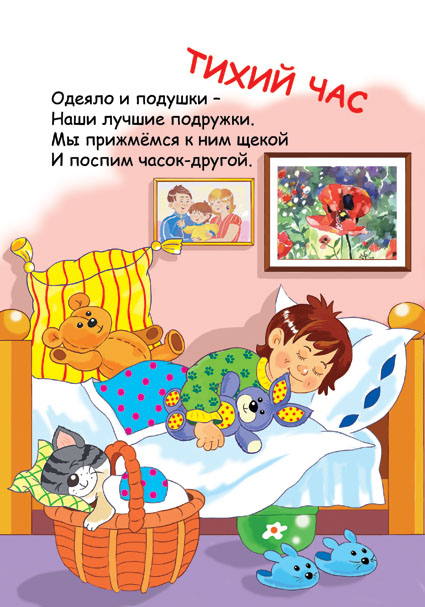 Подъем после сна, закаливающие мероприятия
      Подъем проводится постепенно, по мере пробуждения детей, еще в кроватках проводится бодрящая гимнастика, после подъема организуются закаливающие процедуры, проведение которых педагог согласовывает с медсестрой.
     После сна дети закрепляют навыки самостоятельного одевания,  а воспитатель помогает им при необходимости. Продолжается работа по воспитанию аккуратности, самостоятельности. 
     Дети приводят в порядок прически. Девочкам с длинными волосами помогает воспитатель.
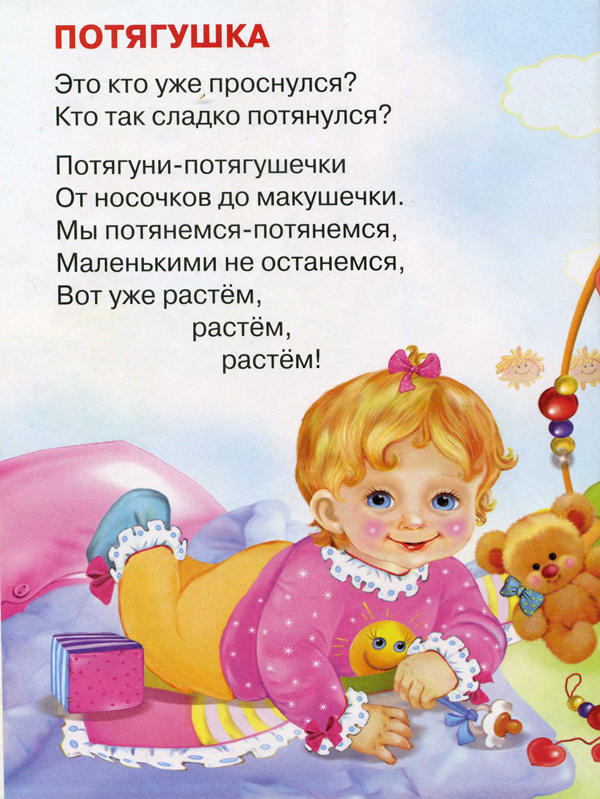 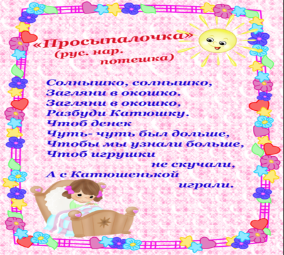 Вечерняя прогулка, уход детей домой
На вечерней прогулке, в присутствии ребенка воспитатель может проинформировать родителей о его достижениях в развитии, успехах в группе. Для наглядности было бы неплохо продемонстрировать работы детей.
     Кроме того воспитатель информирует родителей о проблемах, возникших у ребенка, и способах их решения, дает консультации по интересующим родителей вопросам
.ВАЖНО! Порядок именно такой: сначала положительное, потом - проблема.
     Каким бы ни был ребенок, сколько бы неудобств он вам не доставлял, но положительное найти нужно обязательно и похвалить в присутствии родителей. И только потом о проблемах. Тактично, ненавязчиво, грамотно, но настойчиво. И обязательно индивидуальный подход к каждой семье: кому, как и что можно сказать, а что нельзя.
Спасибо за внимание!
Желаю вам профессиональных и творческих успехов!